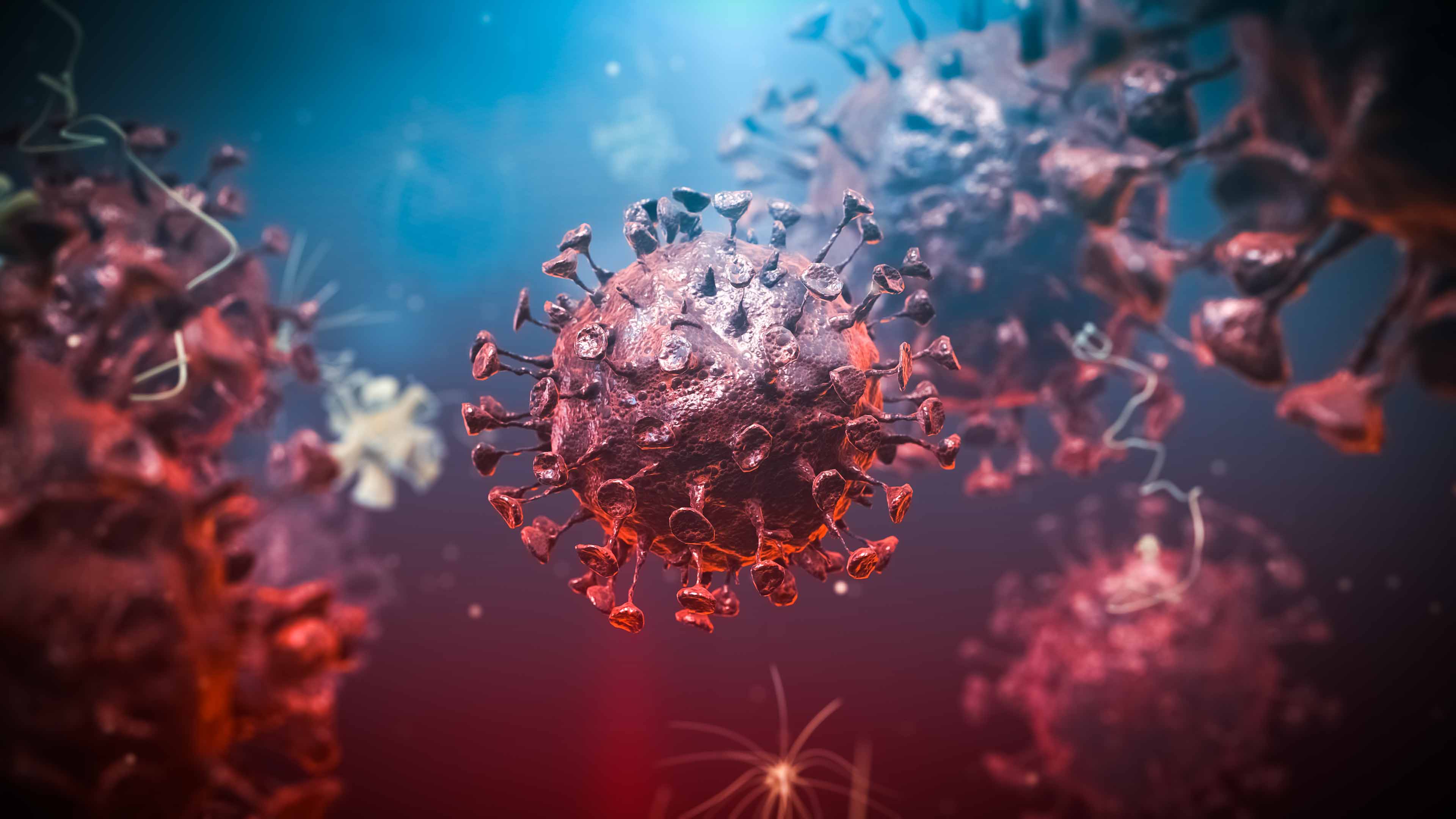 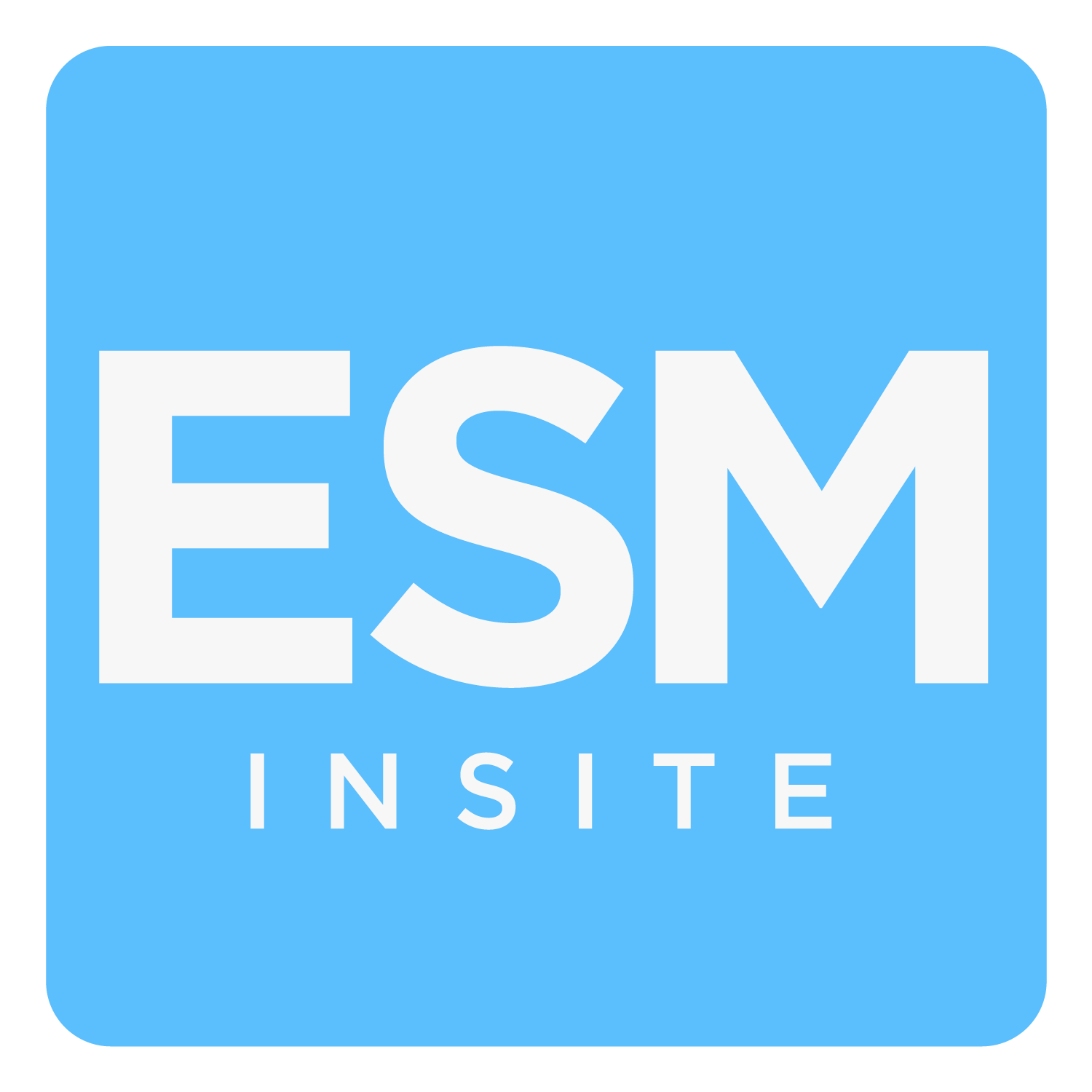 Exposure Control Plan Re-Entry Checklist
(COVID-19)
BusinessRe-Entry Checklist
Employers and employees anxiously awaiting to get back to a normal routine. But many of us have lost sight of the pre-crisis rituals and normal business disciplines. 
When you think about returning to work, or about working in general, you may find yourself worrying about how you are going to re-engage in a NEW normal. 
Utilizing information from The Centers for Disease Control and Prevention (CDC), ESM has prepared a Re-Entry checklist that employers can use as a guidepost in developing their own plans. 
The following checklist serves as a framework and identifies critical activities that businesses can do now to manage and minimize the COVID-19 exposures.
Fore more information on a Business Preparedness Checklist, please visit ESM’s website: www.esminsite.com/covid-return-to-work
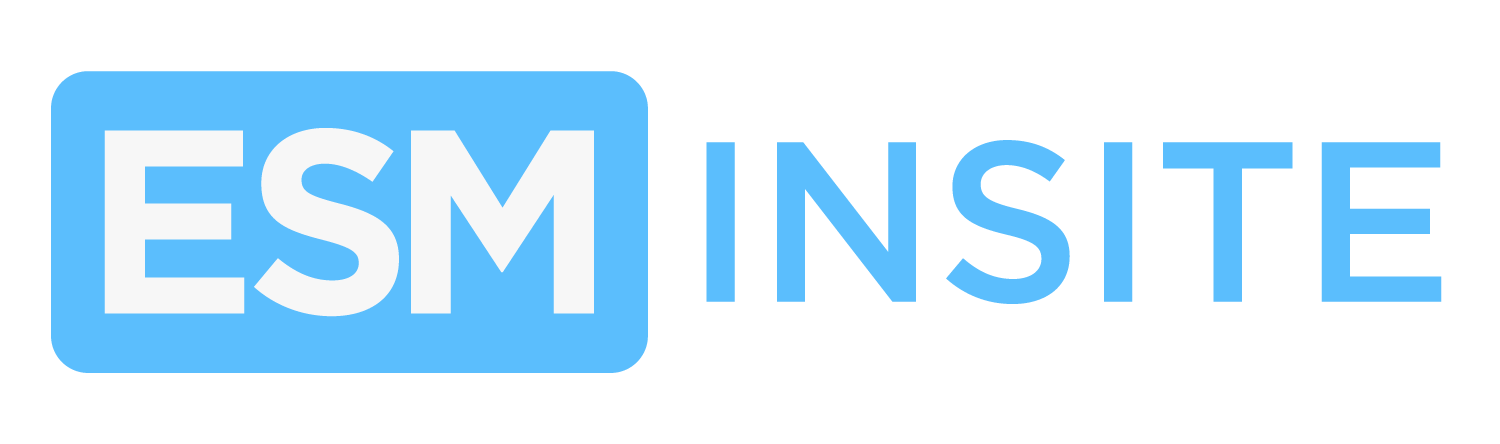 Prepare for Re-entry
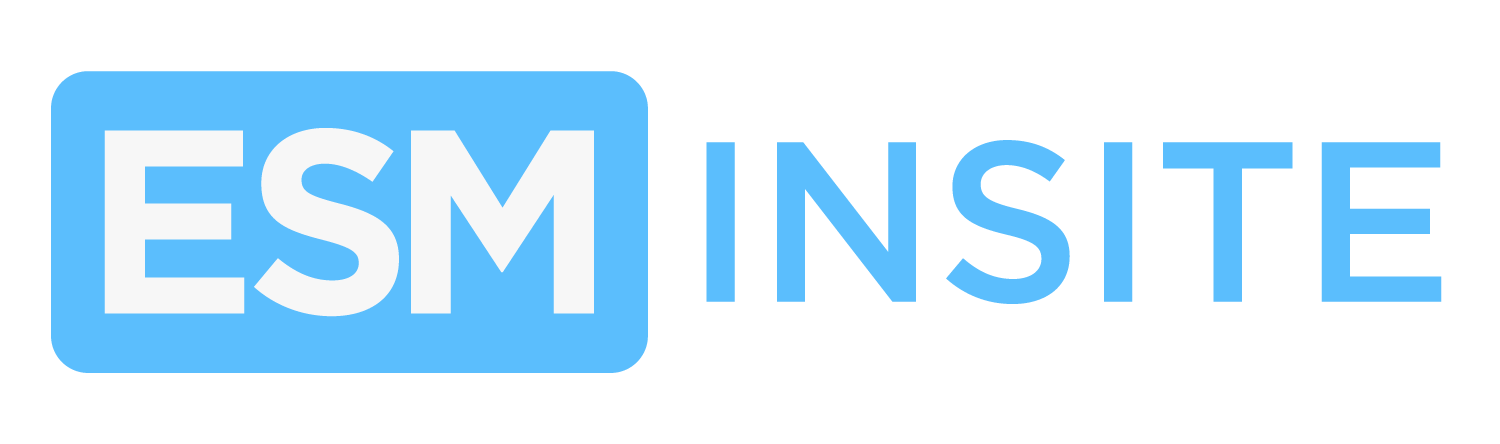 Exposure Control Plan Checklist
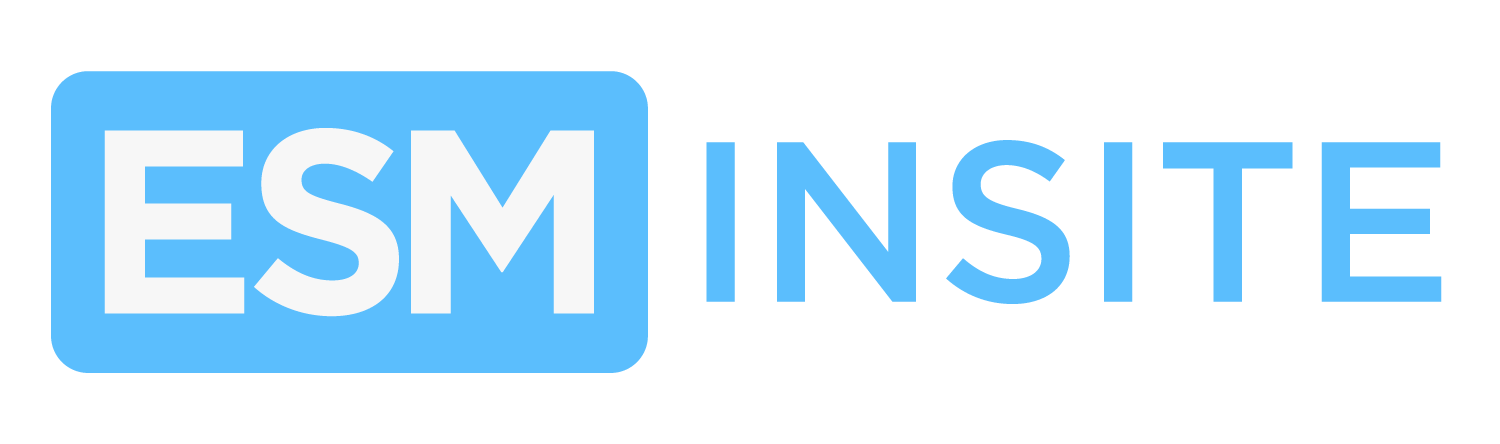 COVID Resources
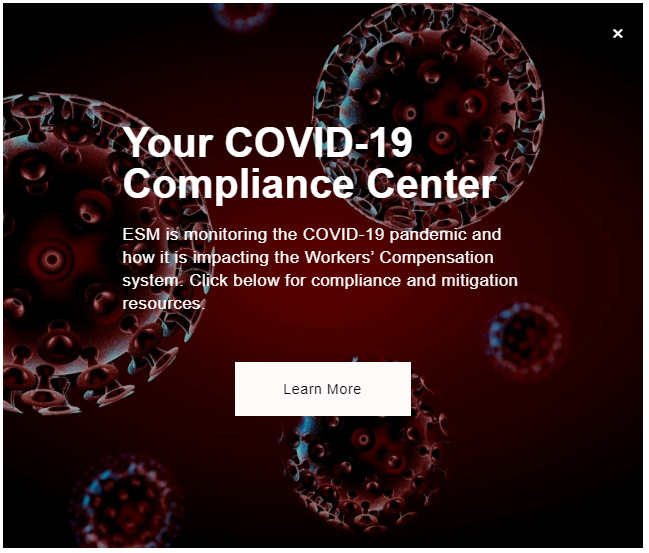 Exposure Control Plan
Policies
Training
Forms
Remote Work Program
Ergonomic policy
Remote Work Program
Forms
Training
Return To Work program
Policies
Training 
forms
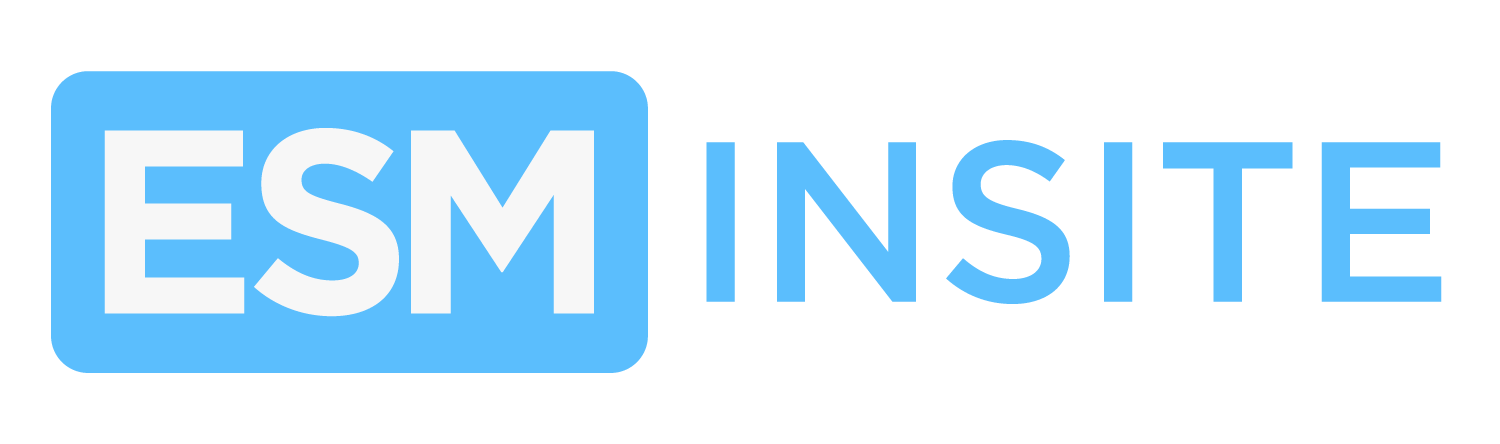 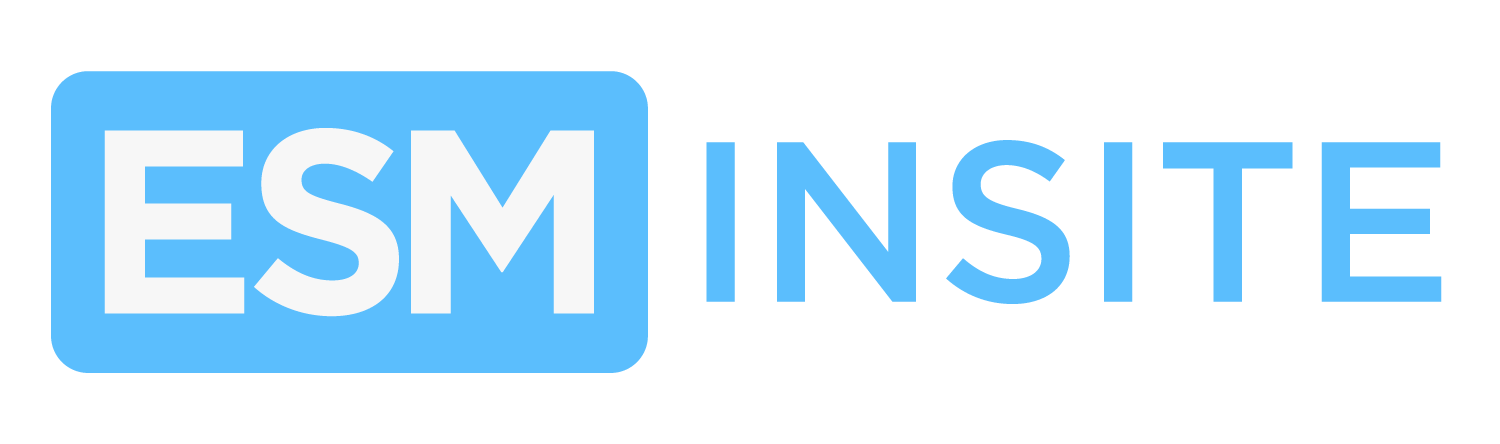 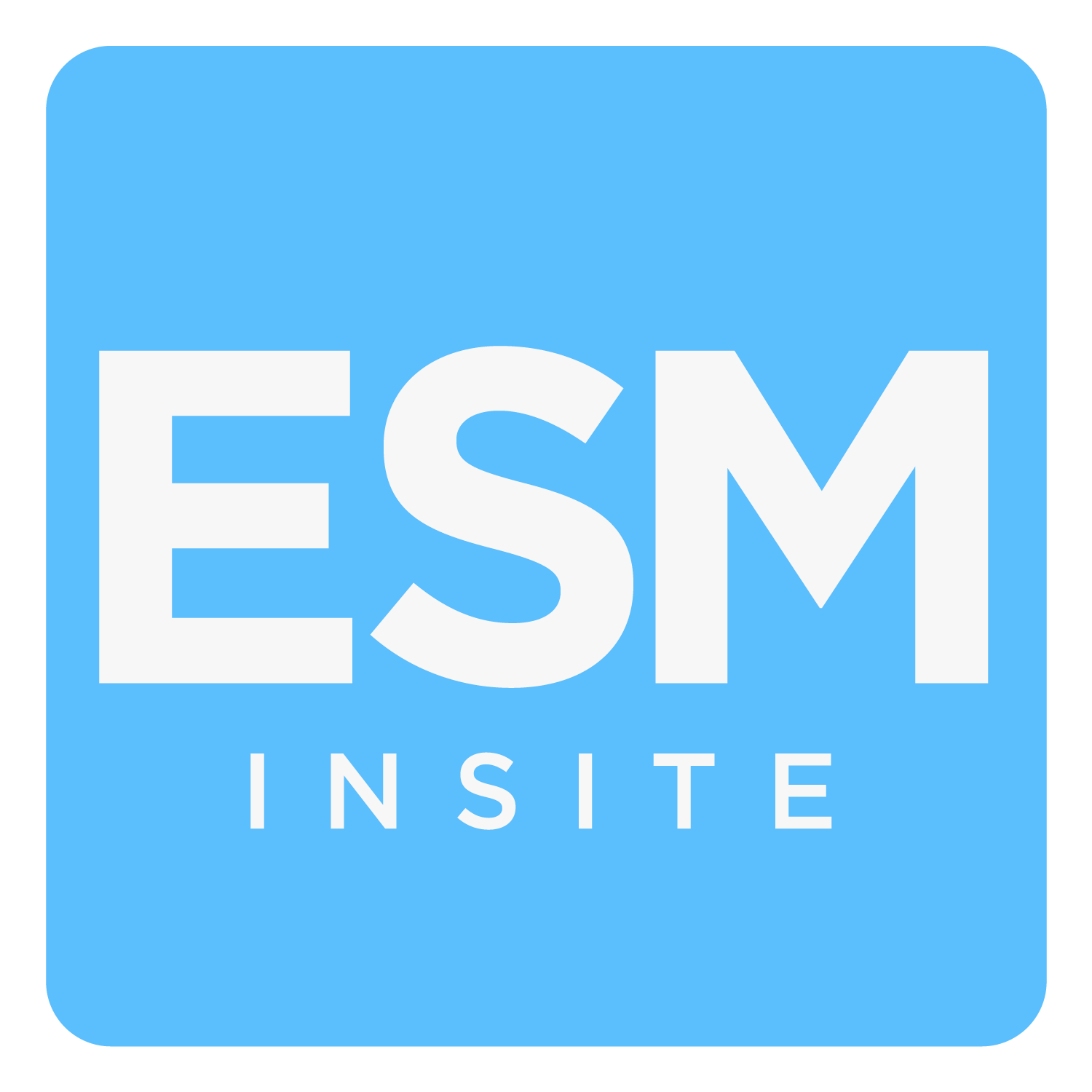